To easily follow these notes, log on to our Wifi 
Wifi: mycci01p/w: ancientquail060
Go to OrHaOlam.com
Click on downloads, messages, 2017
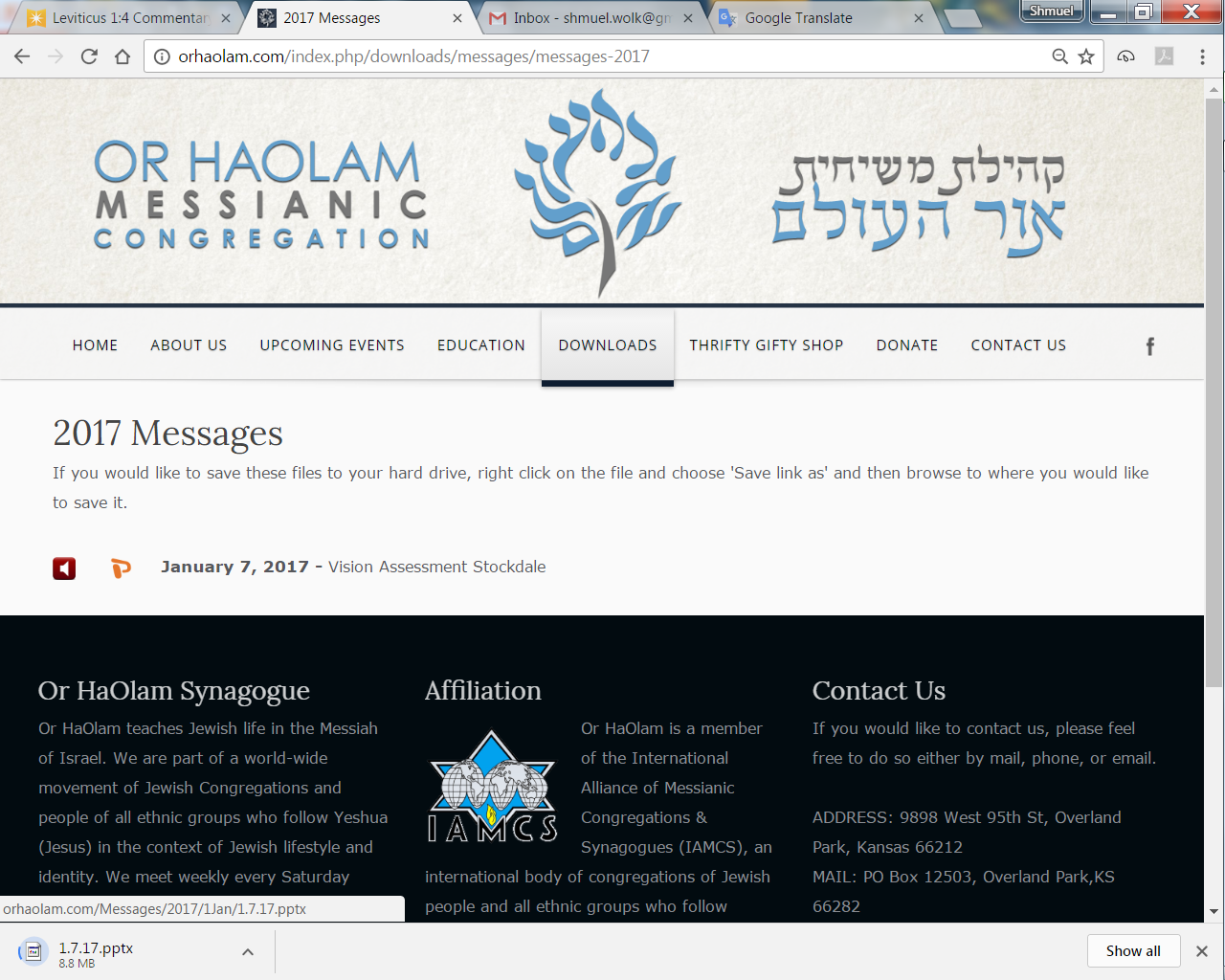 Downloads\messages\
2017 Messages
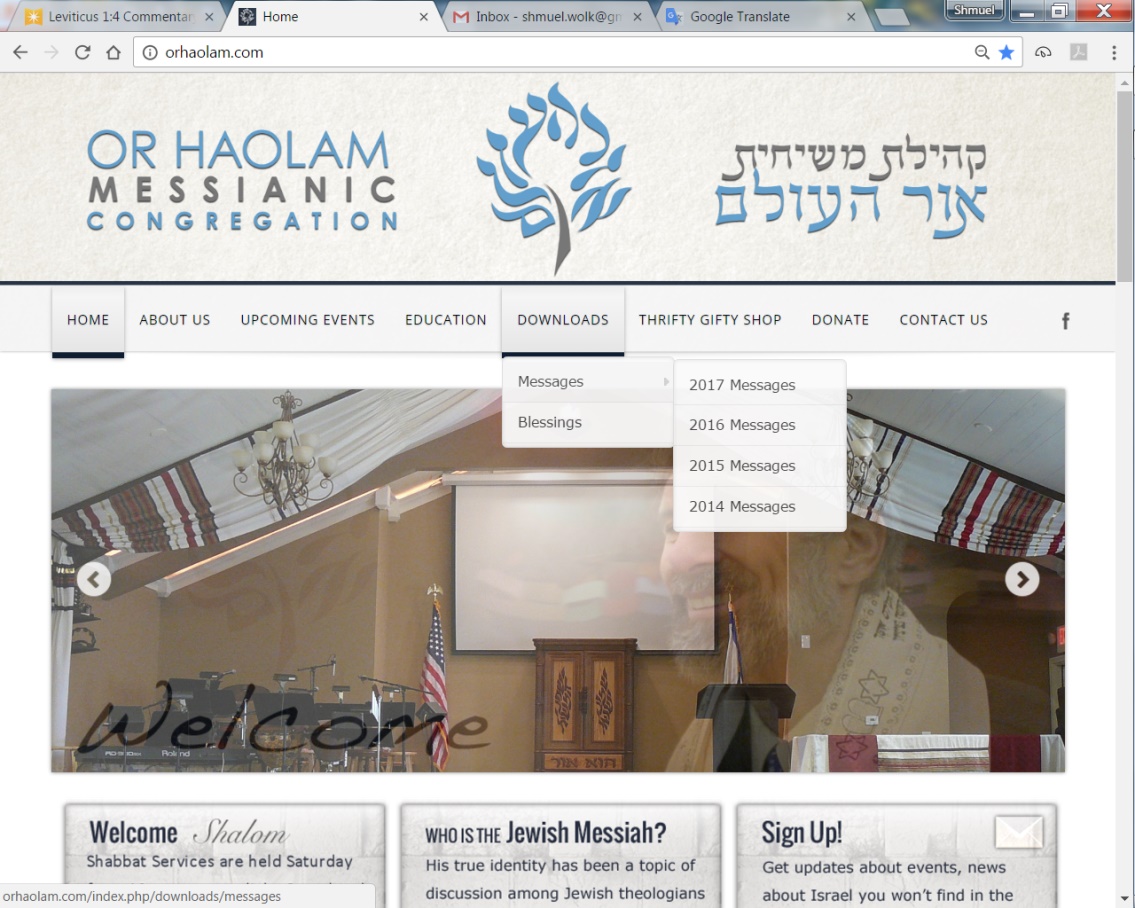 The other day my wife asked me to pass her lipstick to her. 
I accidentally gave her a glue stick. 
She still isn't talking to me.
[Speaker Notes: Matt Alford, classmate at Bible College]
Total Solar Eclipse
Aug 21, 2017
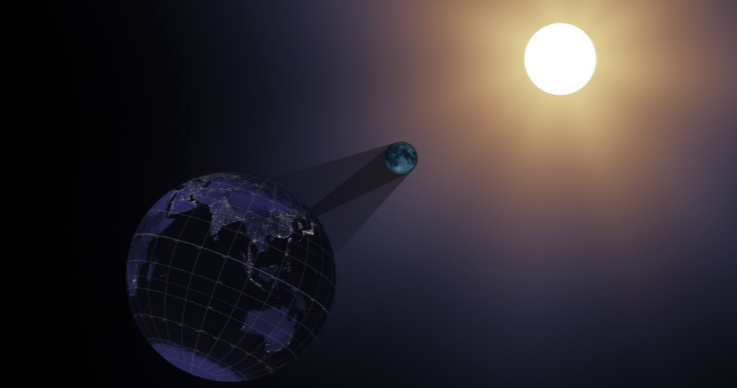 Remember NEVER to look directly at the sun while any part of its bright disk is visible (not TOTALLY eclipsed).  If there is ANY bright part of the sun showing, you CANNOT look at it without eye protection. When the eclipse is TOTAL, that is,
when ALL of it is COMPLETELY covered by the moon, you can then look at it directly without eye protection. In fact, during those few brief minutes and seconds of totality, you MUST look at it without protection to see anything at all.
During totality, the eclipsed sun is no brighter than the full moon, and it is an experience you simply will not believe. But please, do NOT look at the sun when ANY PART of it is still bright (not covered by the moon), or it will be the last thing you ever see.
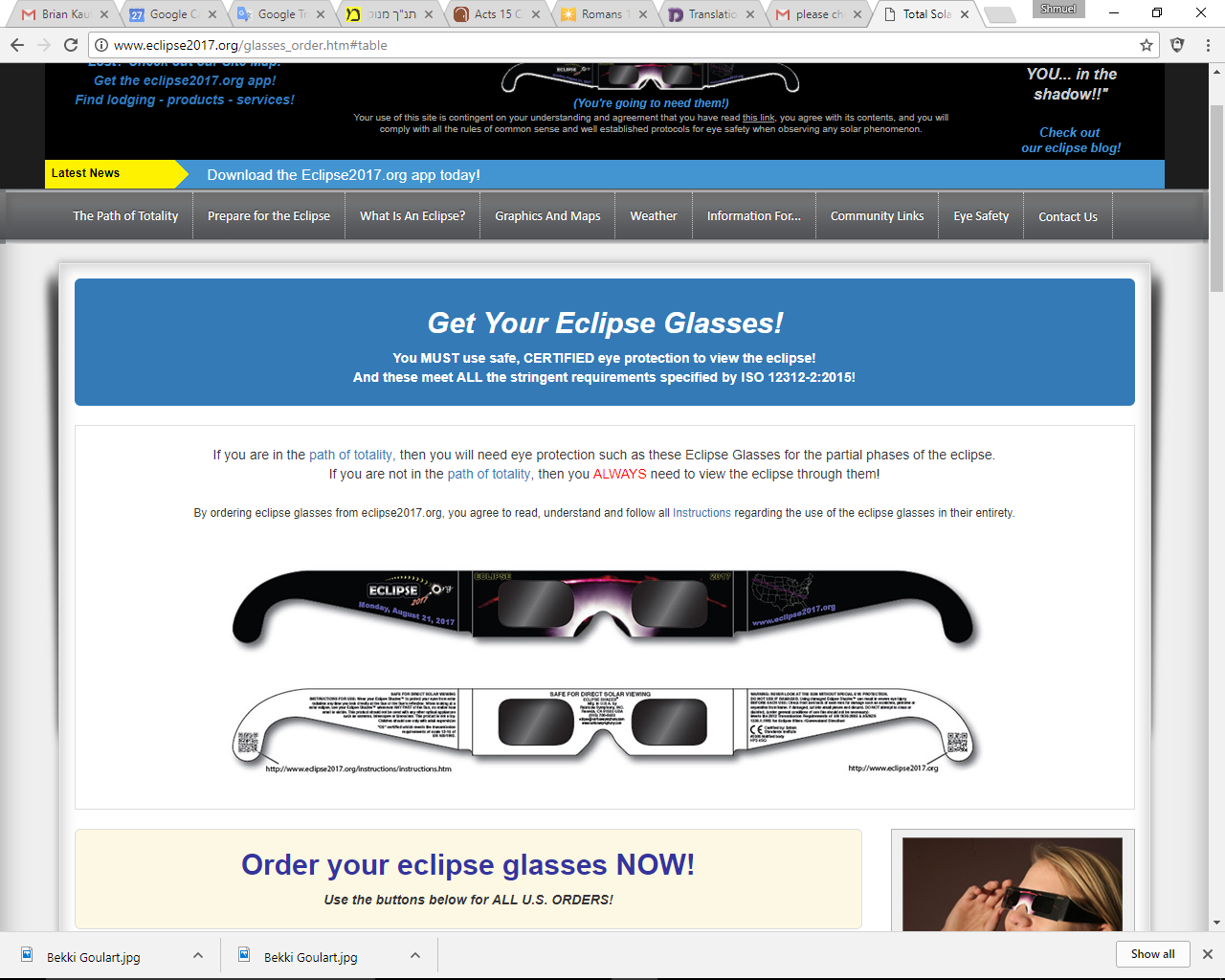 Or HaOlam will get a bulk order of glasses for $2 or $3 each.  How many?   [Show of hands]
International Holocaust Cartoon Contest was a cartoon competition sponsored by the Iranian newspaper Hamshahri. On February 6, 2006, Farid Mortazavi, graphics editor of Hamshahri, announced a competition for
[Speaker Notes: https://en.wikipedia.org/wiki/International_Holocaust_Cartoon_Competition]
cartoons on the Holocaust. The twelve best contributions were to be rewarded with a gold coin each, which were later increased to $5,000 to $12,000
[Speaker Notes: https://en.wikipedia.org/wiki/International_Holocaust_Cartoon_Competition]
After the winners were announced in November 2006, Shojaei said the competition would become an annual event. The Associated Press quoted him as saying "Actually, we will continue until the destruction of Israel".
[Speaker Notes: https://en.wikipedia.org/wiki/International_Holocaust_Cartoon_Competition]
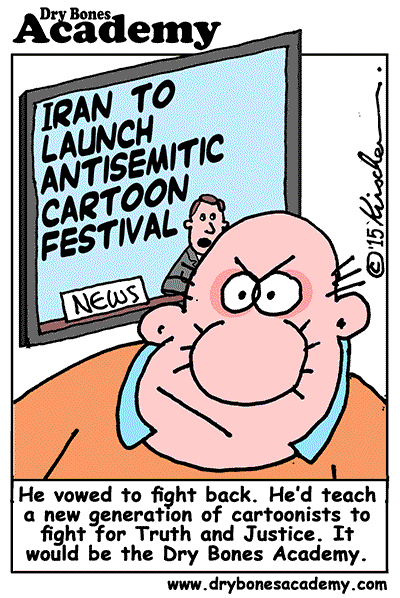 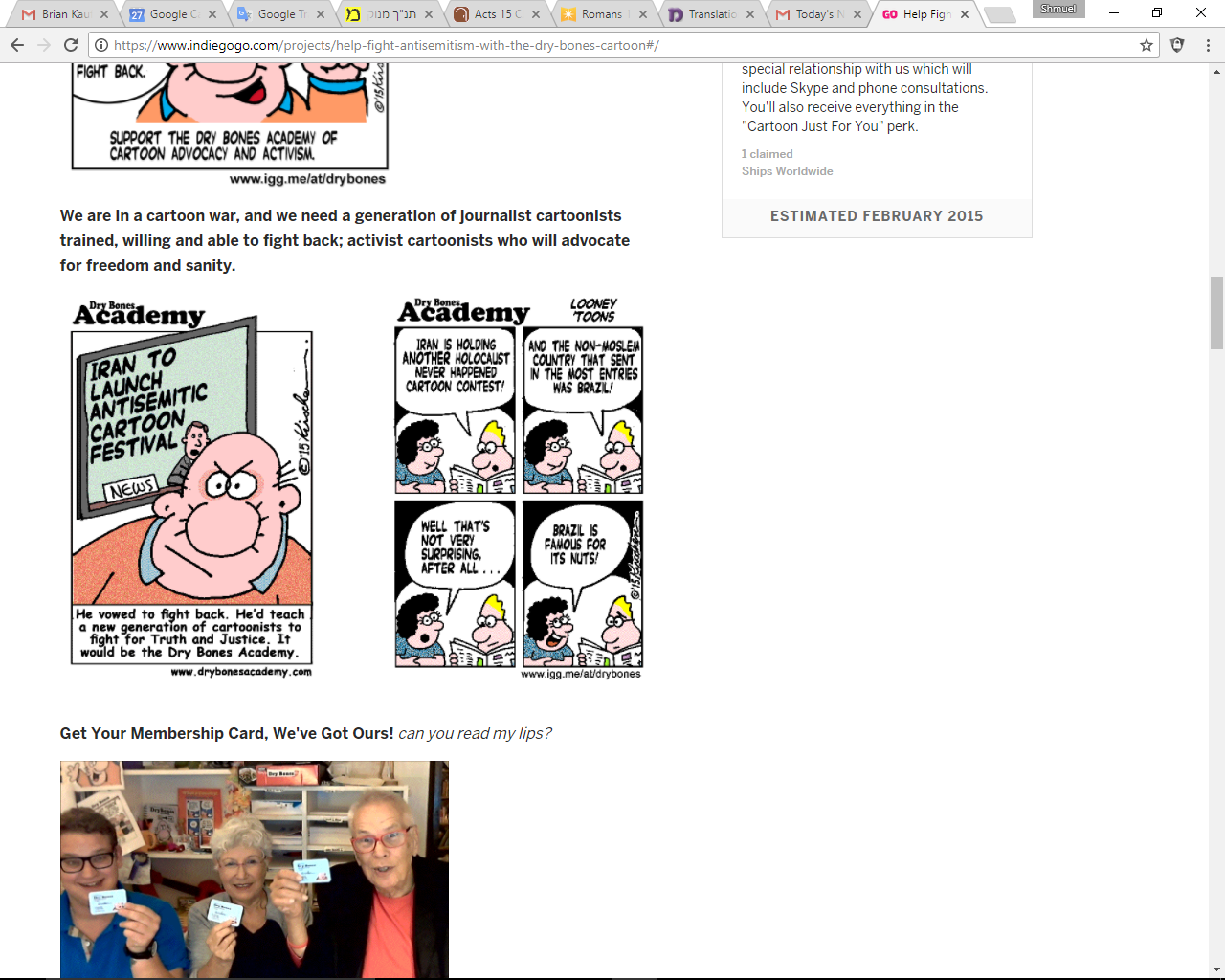 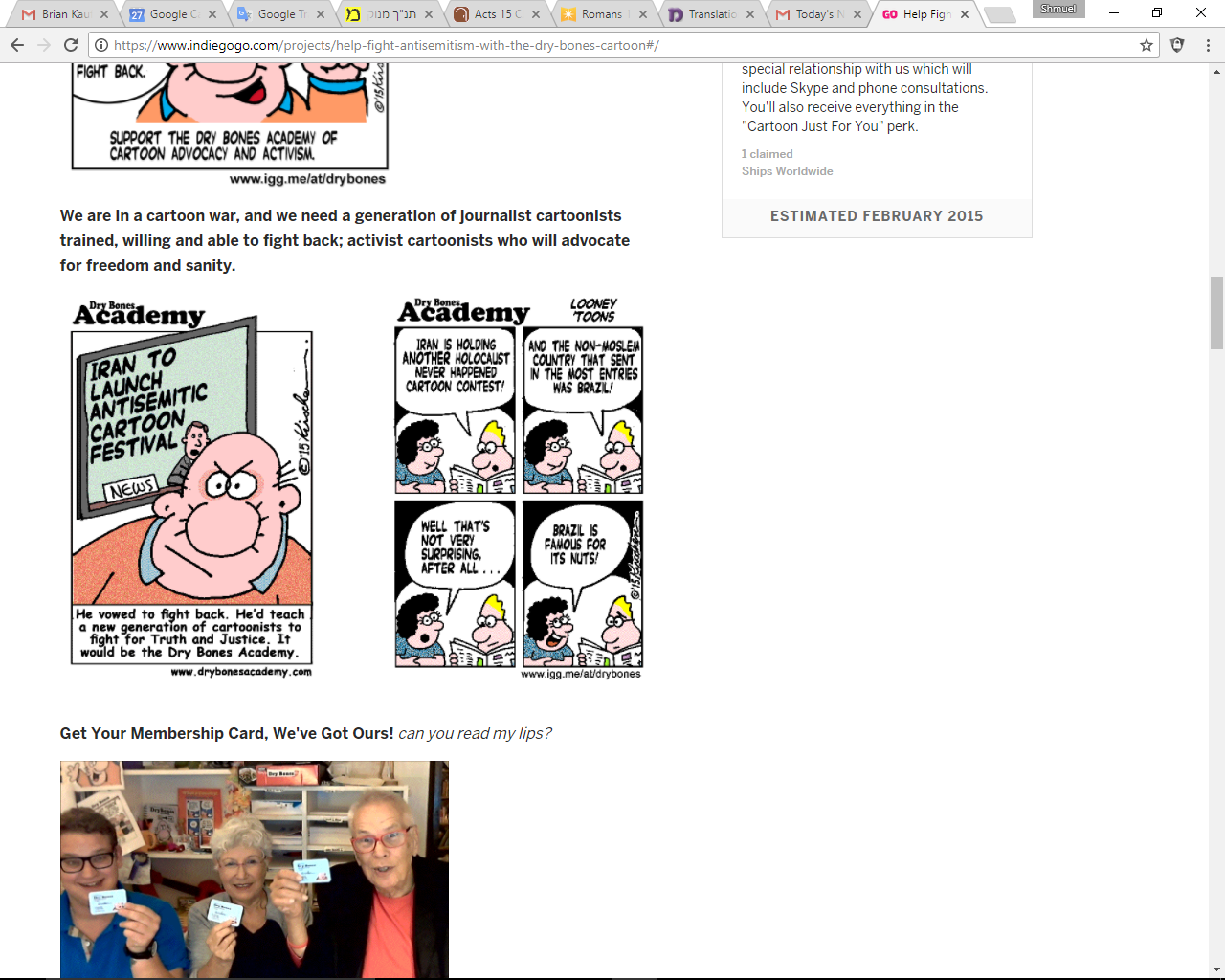 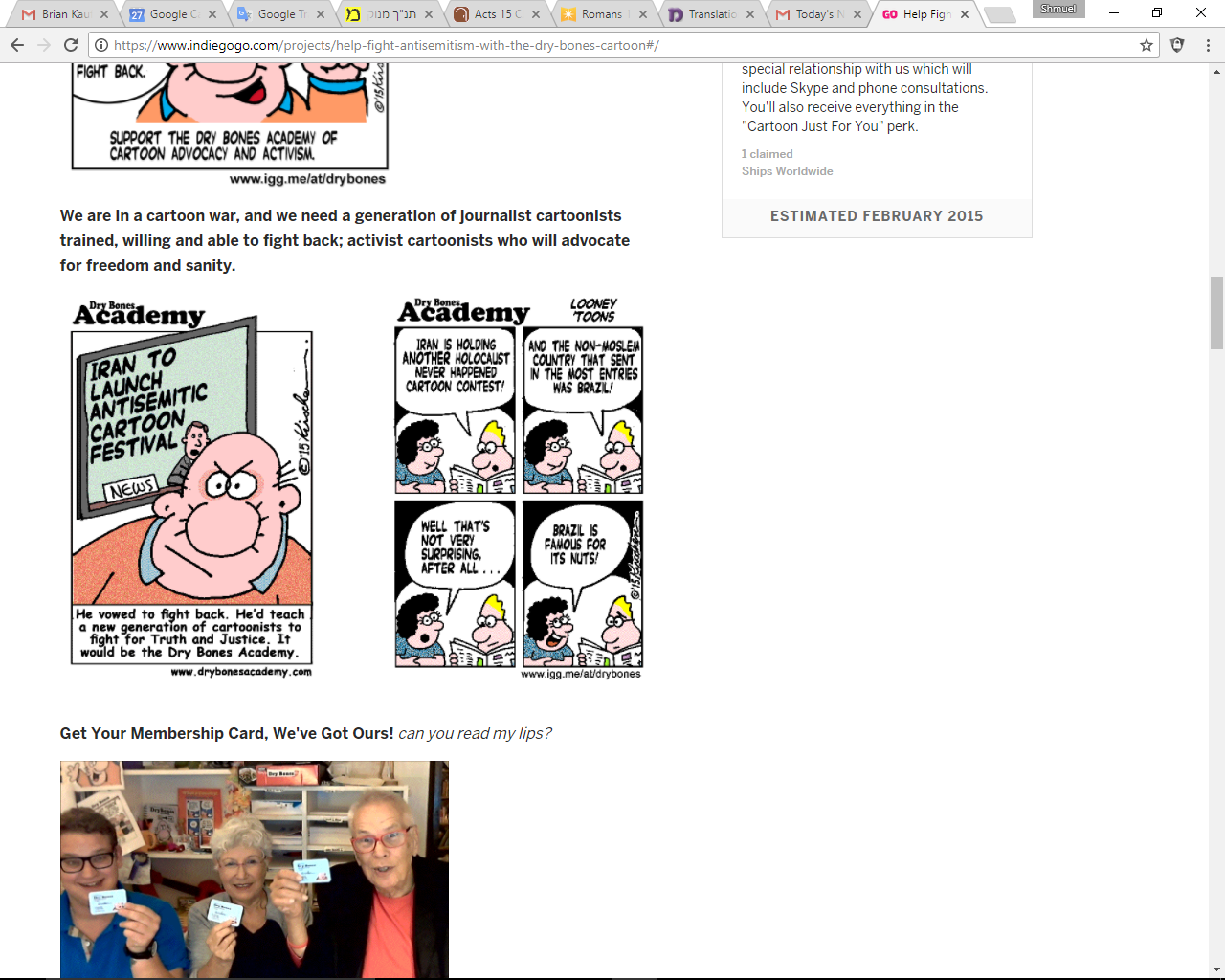 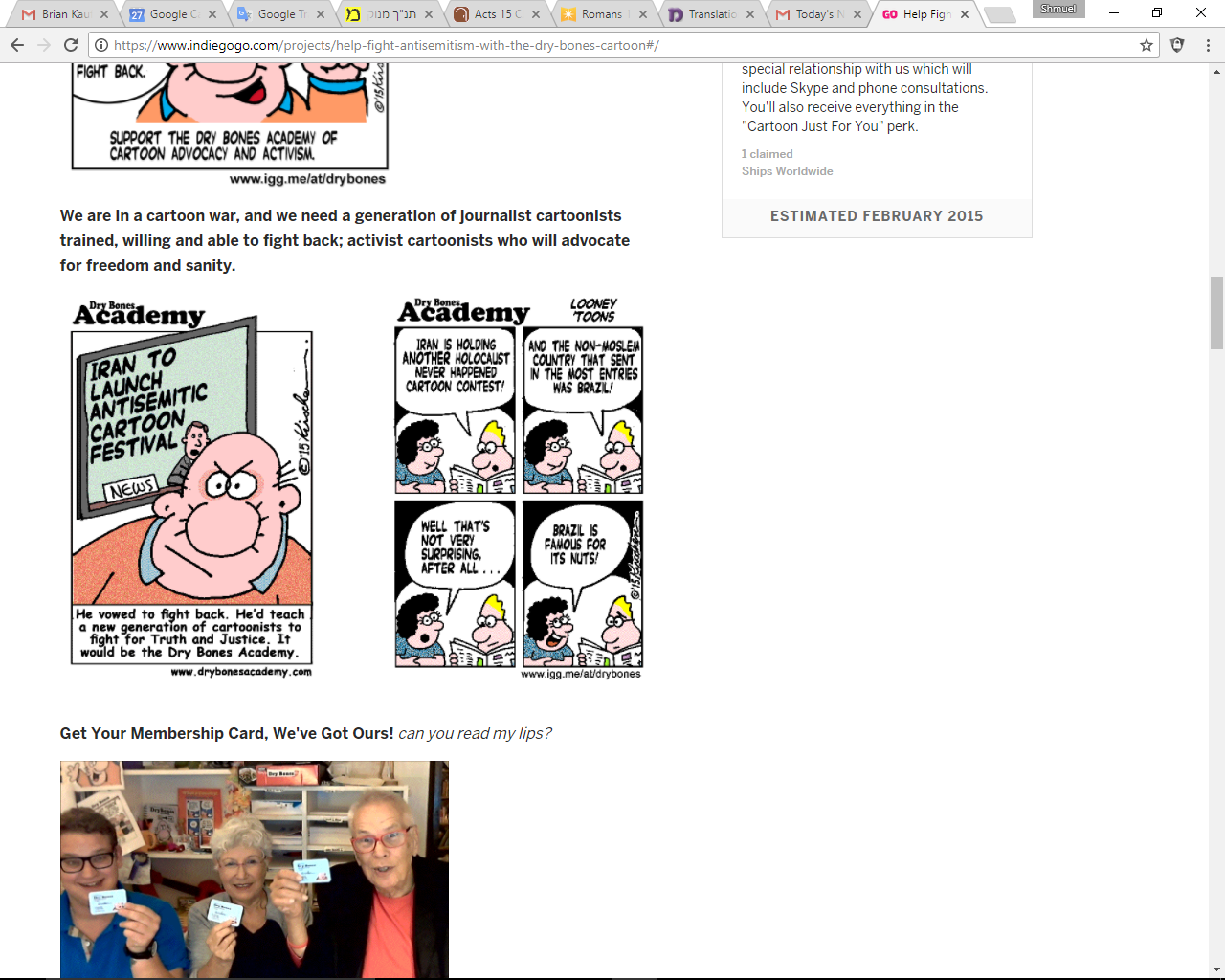 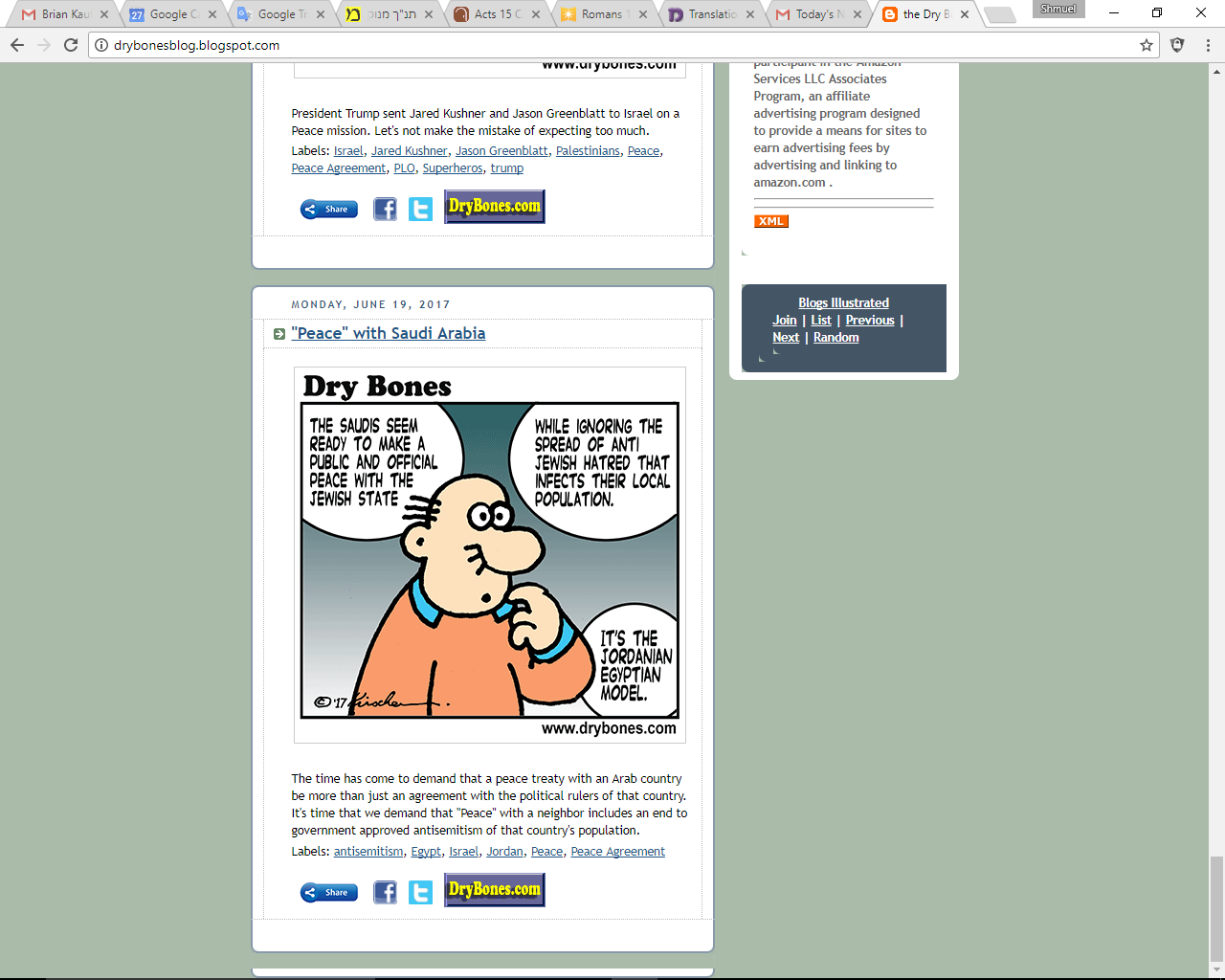 מַתִּתְיָהוּ Mattityahu  
(Matthew) 19:3-6
Divorce: unforgivenss and anger
[Speaker Notes: Know that this is a risky subject.  Many have been through the grief of divorce.]
Flow of scripture
Mt. 18.15-20  Communicate: Go.  solve offenses, problems.  Ultimately adjudicate.
21-35  How long should we go, be involved with each other? When they ‘sin against you’ 
490x work forgiveness, healing
[Speaker Notes: Not just random stories and teachings, flow.
Before we go any further, you must understand that God operates in opposites.  His plan is always the opposite of our plan.  If someone does you wrong, you plan to tell him off.  You go through the conversation in your mind, planning exactly what you’re going to say to him.  According to God, all that planning is time and energy wasted, because His plan-the opposite of yours-is to forgive your offender, act as if it never happened and bless him.  God’s law of opposites says that if you want to have authority, you must be under authority.  If you want to receive, you must give.  If you want to be first, you must be last.  If you want to live you must die to self.  Robert Morris Gateway Church, Dallas.]
I can’t do that.  Hurts too much.  Can’t release it.
Forgive or face: 
Mt. 18.34 His master turned him over to the jailers for punishment until he paid back everything he owed.
[Speaker Notes: If you live with unforgiveness, YOU will be in torment.  Even if you’ve done all the steps Mt. 18 to resolve, and all failed and there is adjudication, separation, restraining order, protection, there still has to be forgiveness]
Of all cancer patients, 61% have forgiveness issues, and of those, more than half are severe, according to research by Dr. Michael Barry, a pastor and the author of the book, The Forgiveness Project.
[Speaker Notes: http://www1.cbn.com/cbnnews/healthscience/2015/June/The-Deadly-Consequences-of-Unforgivenes]
"Harboring these negative emotions, this anger and hatred, creates a state of chronic anxiety," he said. "Chronic anxiety very predictably produces excess adrenaline and cortisol, which deplete the production of natural killer cells
[Speaker Notes: http://www1.cbn.com/cbnnews/healthscience/2015/June/The-Deadly-Consequences-of-Unforgivenes]
which is your body's foot soldier in the fight against cancer," he explained.
Dr. Barry said the first step in learning to forgive is to realize how much we have been forgiven by God.
[Speaker Notes: http://www1.cbn.com/cbnnews/healthscience/2015/June/The-Deadly-Consequences-of-Unforgivenes
Pause…picture who you are mad at, wounded by.  Choose to forgive.  Decide.  Emotions not withstanding.
In the context of forgiveness…]
Mattityahu (Matthew) 19:3
נִגְּשׁוּ אֵלָיו כַּמָּה פְּרוּשִׁים לְנַסּוֹת אוֹתוֹ וְאָמְרוּ: "הַאִם מֻתָּר לְאִישׁ לְגָרֵשׁ אֶת אִשְׁתּוֹ עַל כָּל דָּבָר?".  
Some P'rushim came and tried to trap him by asking, "Is it permitted for a man to divorce his wife on any ground whatever?"
David Stern: The only text in the Five Books of Moses dealing with divorce is Deuteronomy 24:1-4, and its discussion of grounds is perfunctory. Hillel and Shammai, who lived in the generation before Yeshua, took opposing sides in interpreting this passage.
[Speaker Notes: They were a ruling pair.  Call a Zug, Zugot plural form.]
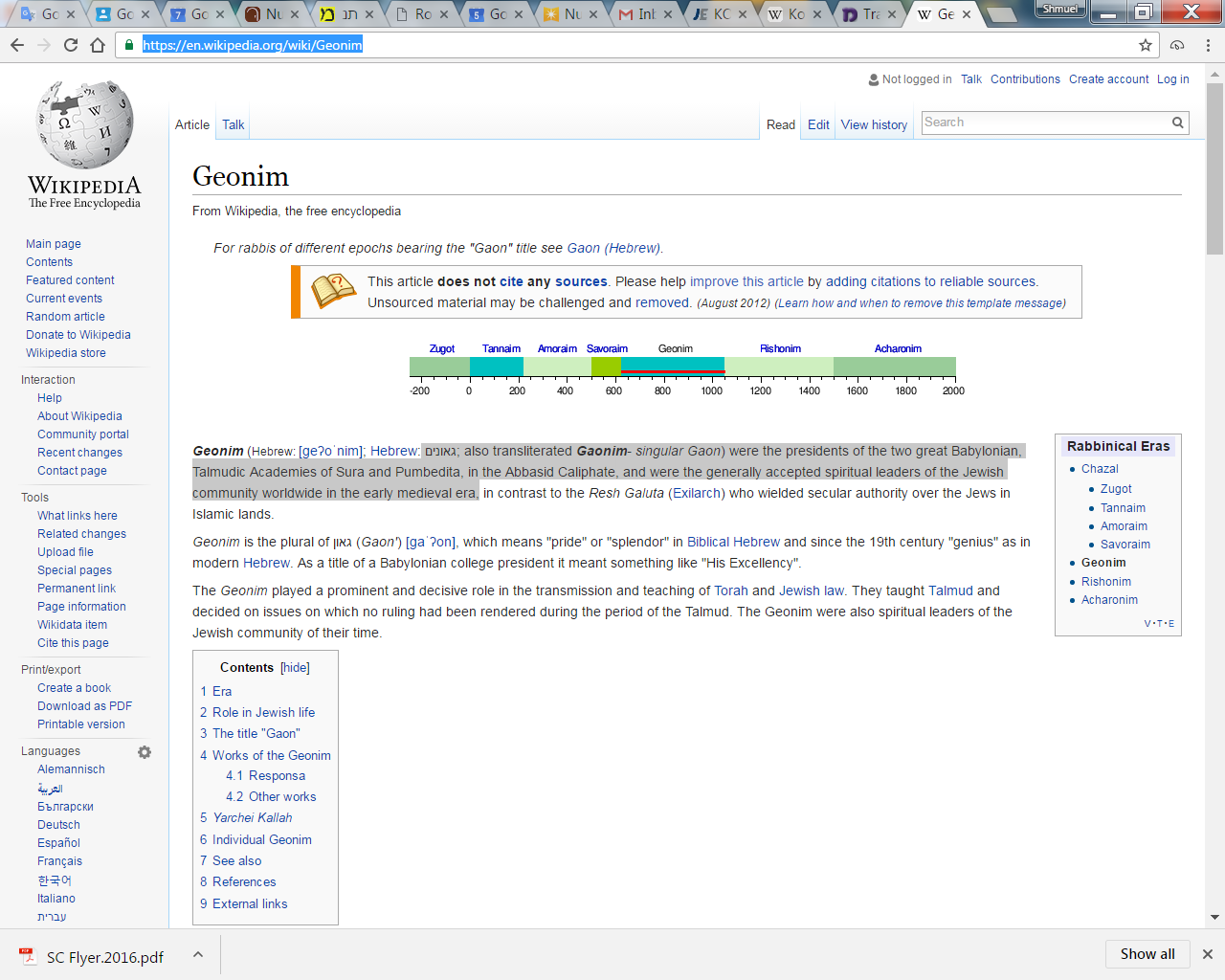 [Speaker Notes: https://en.wikipedia.org/wiki/Geonim]
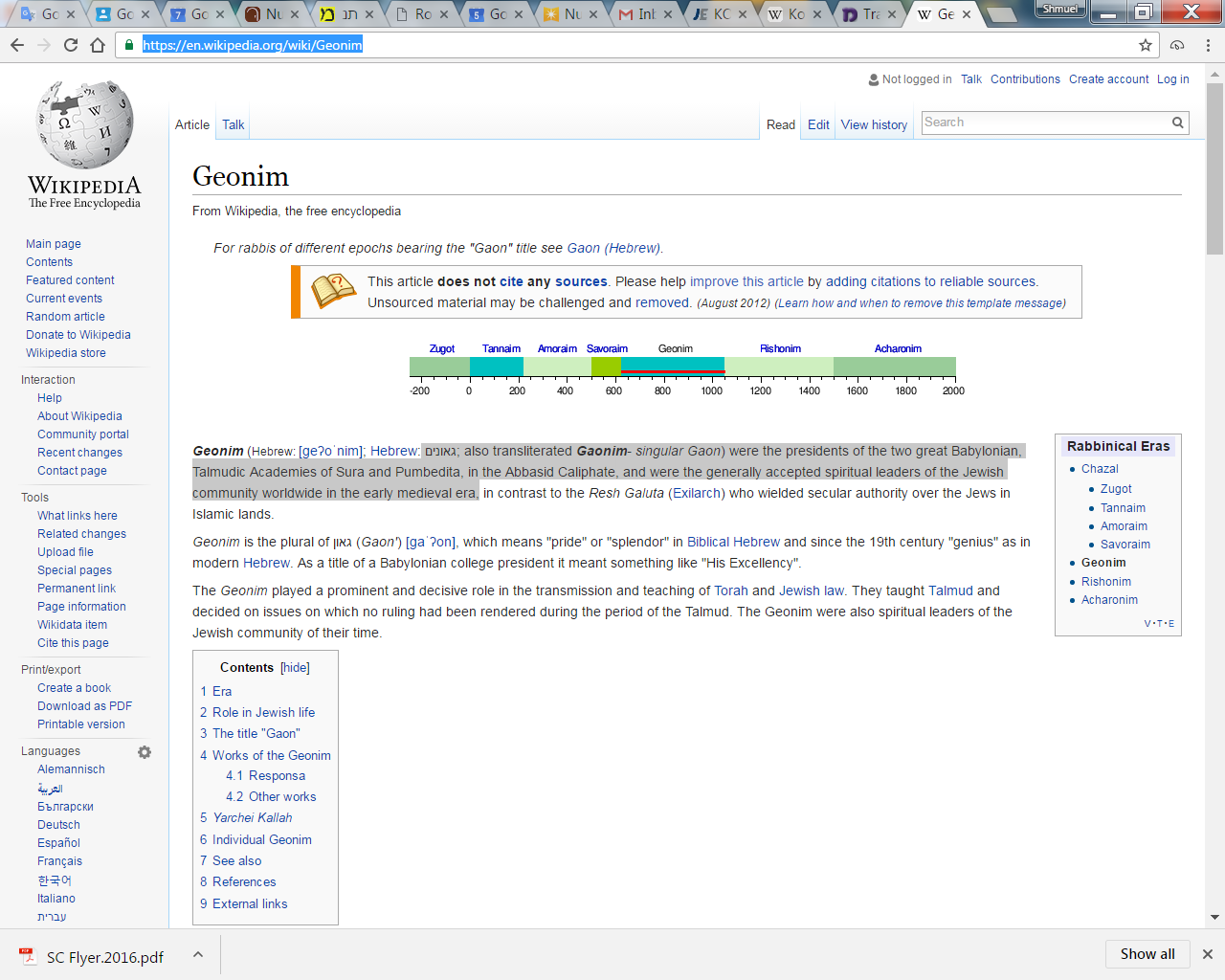 [Speaker Notes: https://en.wikipedia.org/wiki/Geonim
Before that the prophets, then the Great Assembly with Ezra]
"The School of Shammai says a man may not divorce his wile unless he has found unchastity in her, as it is said, '...because he has found in her indecency in a matter.‘
עֶרְוָה nakedness, nudity ; genitalia ; (talmudic, Jewish law) forbidden sex partner
[Speaker Notes: So, adultery]
But the School of Hillel says he may divorce her even if she burns his food, as it is said, '...because he has found in her indecency in a matter.'"(Mishna: Gittin 9:10)

Shammai closer to the Hebrew
[Speaker Notes: Burn your hallah, pancakes, roast beef, she’s out.
Same phrase, opposite interpretation!]
Mattityahu (Matthew) 19:4
הֵשִׁיב לָהֶם וְאָמַר: "הַאִם לֹא קְרָאתֶם שֶׁהַבּוֹרֵא 'עָשָׂה אוֹתָם זָכָר וּנְקֵבָה' מִבְּרֵאשִׁית
He replied, "Haven't you read that at the beginning the Creator made them male and female,
Mattityahu (Matthew) 19:5
וְגַם אָמַר, 'עַל-כֵּן יַעֲזָב-אִישׁ אֶת-אָבִיו וְאֶת-אִמּוֹ וְדָבַק בְּאִשְׁתּוֹ וְהָיוּ לְבָשָׂר אֶחָד'?
and that he said, 'For this reason a man should leave his father and mother and be united with his wife, and the two are to become one flesh'?
Mattityahu (Matthew) 19:6
אֵין הֵם עוֹד שְׁנַיִם אֶלָּא בָּשָׂר אֶחָד. לָכֵן מַה שֶּׁחִבֵּר הָאֱלֹהִים אַל יַפְרִיד הָאָדָם."
Thus they are no longer two, but one. So then, no one should split apart what God has joined together."
[Speaker Notes: Unity of spirit, soul, body.]
Mattityahu (Matthew) 19:7
They said to him, "Then why did Moshe give the commandment that a man should hand his wife a get and divorce her?"
Mattityahu (Matthew) 19:8
He answered, "Moshe allowed you to divorce your wives because your hearts are so hardened. But this is not how it was at the beginning.
Mattityahu (Matthew) 19:9
Now what I say to you is that whoever divorces his wife, except on the ground of sexual immorality, and marries another woman commits adultery!"
Yeshua in v. 9 agrees with the strict-constructionist Beit-Shammai.
, '...because he has found in her indecency in a matter.‘
עֶרְוָה nakedness, nudity ; genitalia ; (talmudic, Jewish law) forbidden sex partner
Beit-Hillel's lenient position became the halakhic norm. Nevertheless, Rabbi El'azar, a member of Beit-Hillel, commented in the Gemara to this mishna
"When a man divorces his first wife, even the altar sheds tears," (Gittin 90b). There is a Jewish tradition that in Messianic times the stricter rulings of Beit-Shammai will become the standard.
[Speaker Notes: Messianic times…]
Mattityahu (Matthew) 19:8
He answered, "Moshe allowed you to divorce your wives because your hearts are so hardened. But this is not how it was at the beginning.
[Speaker Notes: Now we tie into the 490x forgiveness.  Restoration to Gan Eden in our hearts and spirits.

However, there is a caveat…]
Yermiyahu/Jer.31.33 "For this is the covenant I will make with the house of Isra'el after those days," says ADONI: "I will put my Torah within them and write it on their hearts; I will be their God, and they will be my people.
[Speaker Notes: I have ongoing discussions with fervent Jewish people who talk about living righteous enough to bring the Messiah.  I tell them that the Messiah MAKES us righteous.   But are we really living up to it??
A little aside before I go into an area of dealing with painful relations…]
Integrity of Spirit, Soul, Body:
1 Cor. 3.16-17 You people are God’s temple and that God’s Spirit lives in you.  So if anyone destroys God’s temple, God will destroy him. For God’s temple is holy, and you yourselves are that temple
[Speaker Notes: So, if someone is abusing you bodily, protect, intervene, get out.   Forgive.  Don’t have to stay and be abused.
490x?  Intervene, but from safety.  Your temple is holy, not to be abused.
So, if someone is abusing you emotionally, protect, intevene, get out.  Forgive.  You are holy.  Don’t have to stay and be abused.
490x?  Intervene, but from safety.
So, what are some of the issues that can break up a marriage, lead to divorce?  Today’s parasha…]
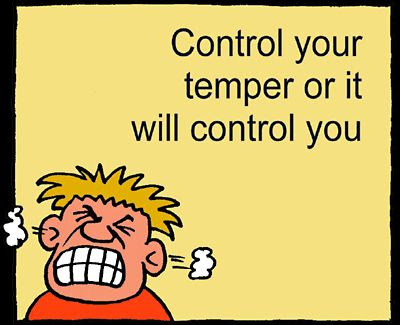 וַיָּרֶם מֹשֶׁה אֶת יָדוֹ וַיַּךְ אֶת הַסֶּלַע בְּמַטֵּהוּ פַּעֲמָיִם, וַיֵּצְאוּ מַיִם רַבִּים וַתֵּשְׁתְּ הָעֵדָה וּבְעִירָם
"Moshe lifted up his hand and hit the rock with his staff twice; much water came forth and the congregation and their cattle drank." (Numbers 20:11)
[Speaker Notes: Note TWICE]
Actually, because Moshe hit the rock and did not speak to it, he received a harsh punishment and did not enter the Land of Israel.
It is told that Rabbi Yisrael of Ruzhin once saw his son get angry at someone, and then became angry again.
The father said to the son: We see that Moshe our Teacher
who hit the rock twice received a harsh punishment and did not enter the Land of Israel. 
From this we learn that if a person gets angry once, this can happen and it is natural.
But, if he gets angry twice in a row – it is a sign that he is hot-tempered - כַּעֲסָן,  and that is a very bad characteristic!
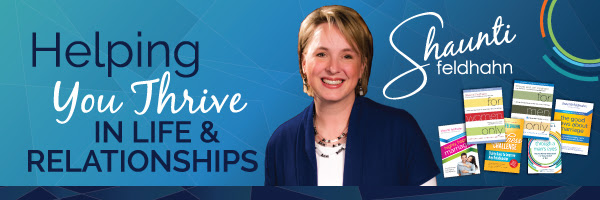 1. In advance, realize: “venting” only makes things worse! Most of us have bought into the idea that letting a little steam out of the kettle now prevents it from exploding later, right?
[Speaker Notes: http://shaunti.com/2017/06/4-tricks-control-temper-want-explode/]
And taking a few minutes to vent to or about your spouse, child or boss just feels quite satisfying when we have steam pouring out of our ears.  The problem is, it turns out, it hurts instead of helping.
[Speaker Notes: http://shaunti.com/2017/06/4-tricks-control-temper-want-explode/]
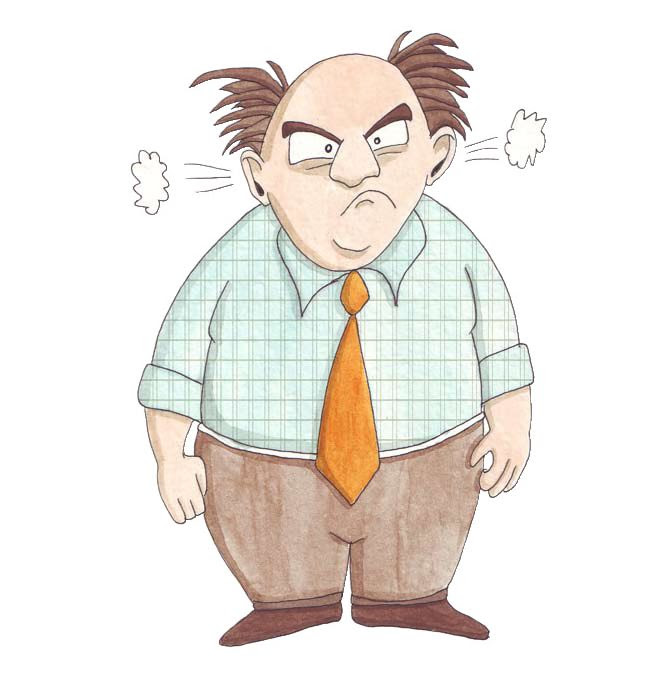 Neuroscientists such as Dr. Brad Bushman at Ohio State have discovered that actually expressing the anger we feel further activates an interconnected anger system in the brain and makes the kettle boil that much more.
[Speaker Notes: http://shaunti.com/2017/06/4-tricks-control-temper-want-explode/ Brad J. Bushman
Iowa State University
Catharsis theory predicts that rumination works best, but empirical evidence is lacking. In this study, angered participants hit a punching bag and thought about the person who had angered them (rumination group) or thought about becoming physically fit (distraction group). After hitting the punching bag, they reported how angry they felt. Next, they were given the chance to administer loud blasts of noise to the person who had angered them. There also was a no punching bag control group. People in the rumination group felt angrier than did people in the distraction or control groups. People in the rumination group were also most aggressive, followed respectively by people in the distraction and control groups. Rumination increased rather than decreased anger and aggression. Doing nothing at all was more effective than venting anger. These results directly contradict catharsis theory.]
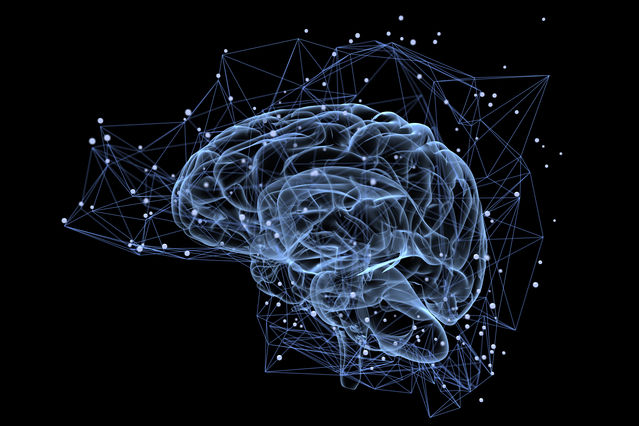 [Speaker Notes: https://www.psychologytoday.com/blog/depression-management-techniques/201604/rumination-problem-in-anxiety-and-depression]
So while we can certainly express anger any time we want to, the question is whether we should if we want to keep her temper in check and preserve a relationship, a job, or our sanity.
[Speaker Notes: http://shaunti.com/2017/06/4-tricks-control-temper-want-explode/]
2. Instead of “letting off steam,” remove yourself from the heat. When we decide to be calm, it is the equivalent of smothering the anger and denying it oxygen to burn.
[Speaker Notes: http://shaunti.com/2017/06/4-tricks-control-temper-want-explode/]
And when we remove or distract ourselves from whatever is making us furious, we find our anger cooling off until, in many cases, we’re simply not angry anymore.
[Speaker Notes: http://shaunti.com/2017/06/4-tricks-control-temper-want-explode/
We can’t really forgive since it leaves a debt.  Say Thank You. P  16, [19], 20, 24, 32, 33  Black Mercedes story p41]
Messiah wants us to receive joy and love from Him as we praise Him. 
He wants us to be GIVERS, relationally, emotionally, physically, financially.
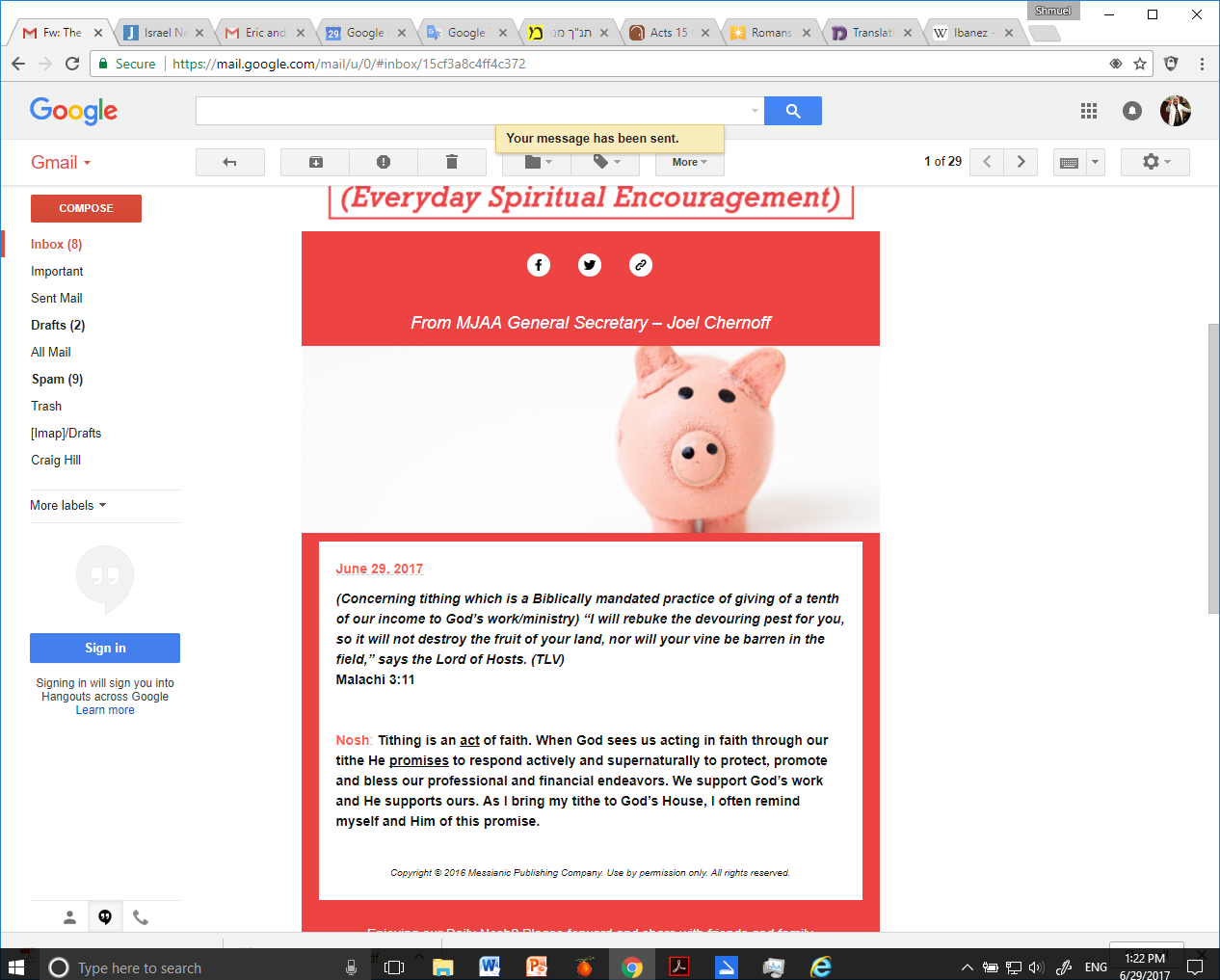 Mes Jews 13.5 Through him, therefore, let us offer God a sacrifice of praise continually. For this is the natural product of lips that acknowledge his name. But don’t forget doing good and sharing with others, for with such sacrifices God is well pleased.
Mes Jews 13.20-21 The God of shalom brought up from the dead the great Shepherd of the sheep, our Lord Yeshua, by the blood of an eternal covenant. May that God equip you with every good thing you need to do his will; and may he do in us whatever pleases him, through Yeshua the Messiah. To him be the glory forever and ever. Amen.